SLOVENIASLOVENIJA
A big presentation of a tiny country
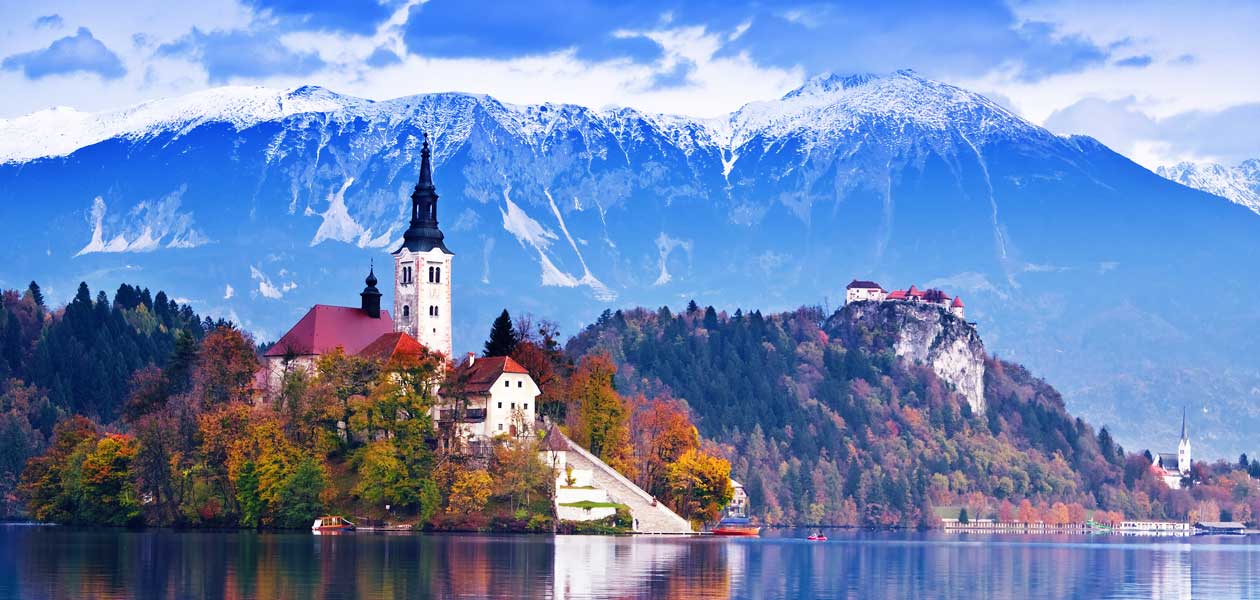 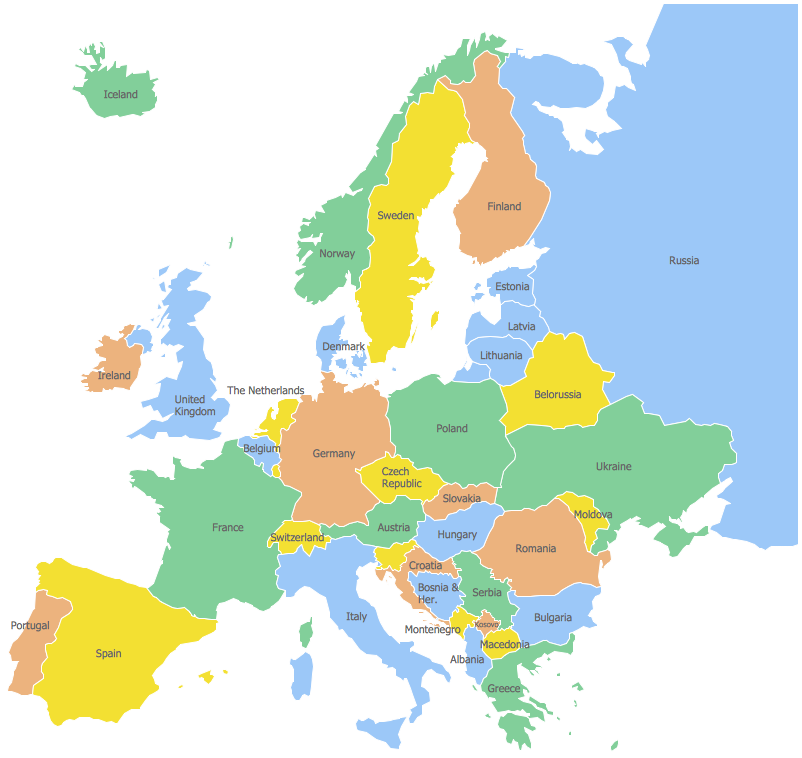 [Speaker Notes: Ask audience to guess where Slovenia is.]
SLOVAKIA SLOVENIAEASTERN CENTRAL EUROPE
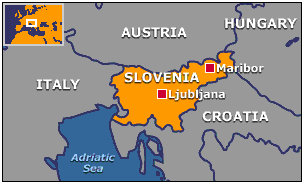 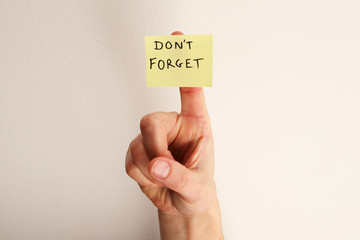 [Speaker Notes: This should be done as a very friendly, funny reminder.]
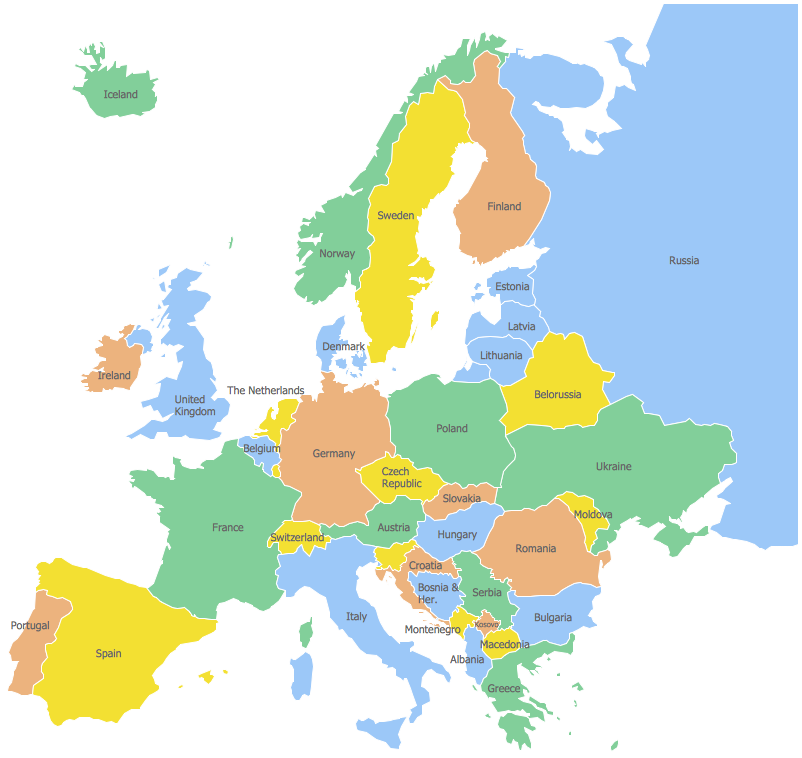 GENERAL INFO
20,273 km2
2.065 million people
Independent since 1991
President: Borut Pahor
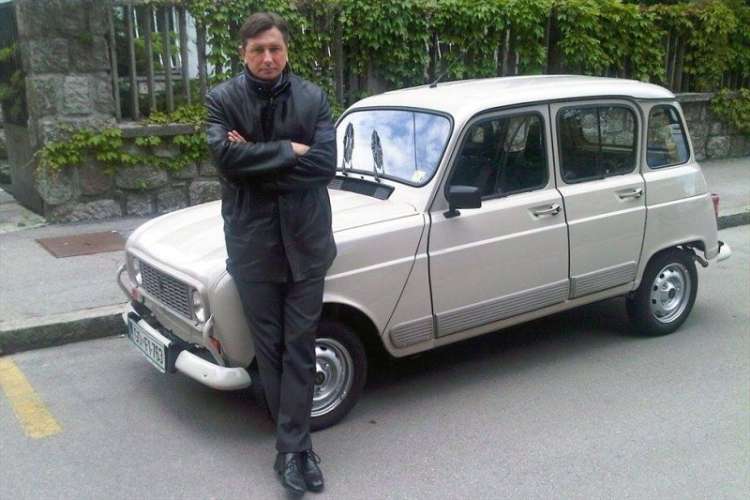 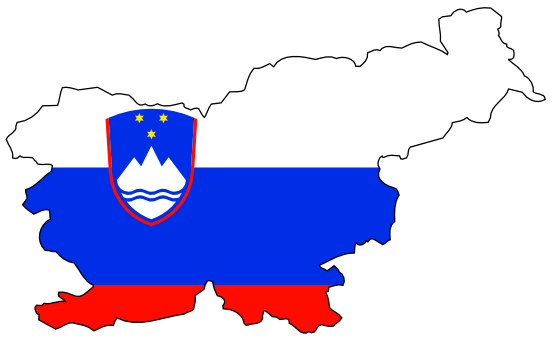 [Speaker Notes: Try to help the audience imagine how it looks compared to the other partner countries.]
NATIONAL FLAG
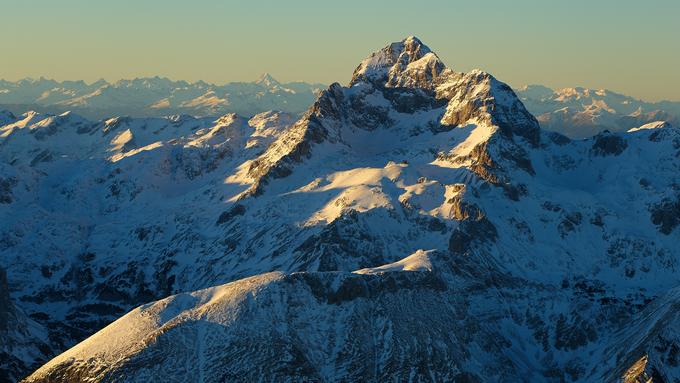 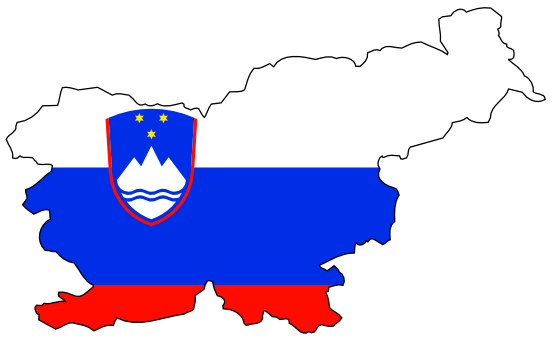 Mount Triglav
(2863m)
[Speaker Notes: Do mention that every true Slovenian must climb it at least once in their lifetime.]
REGIONS
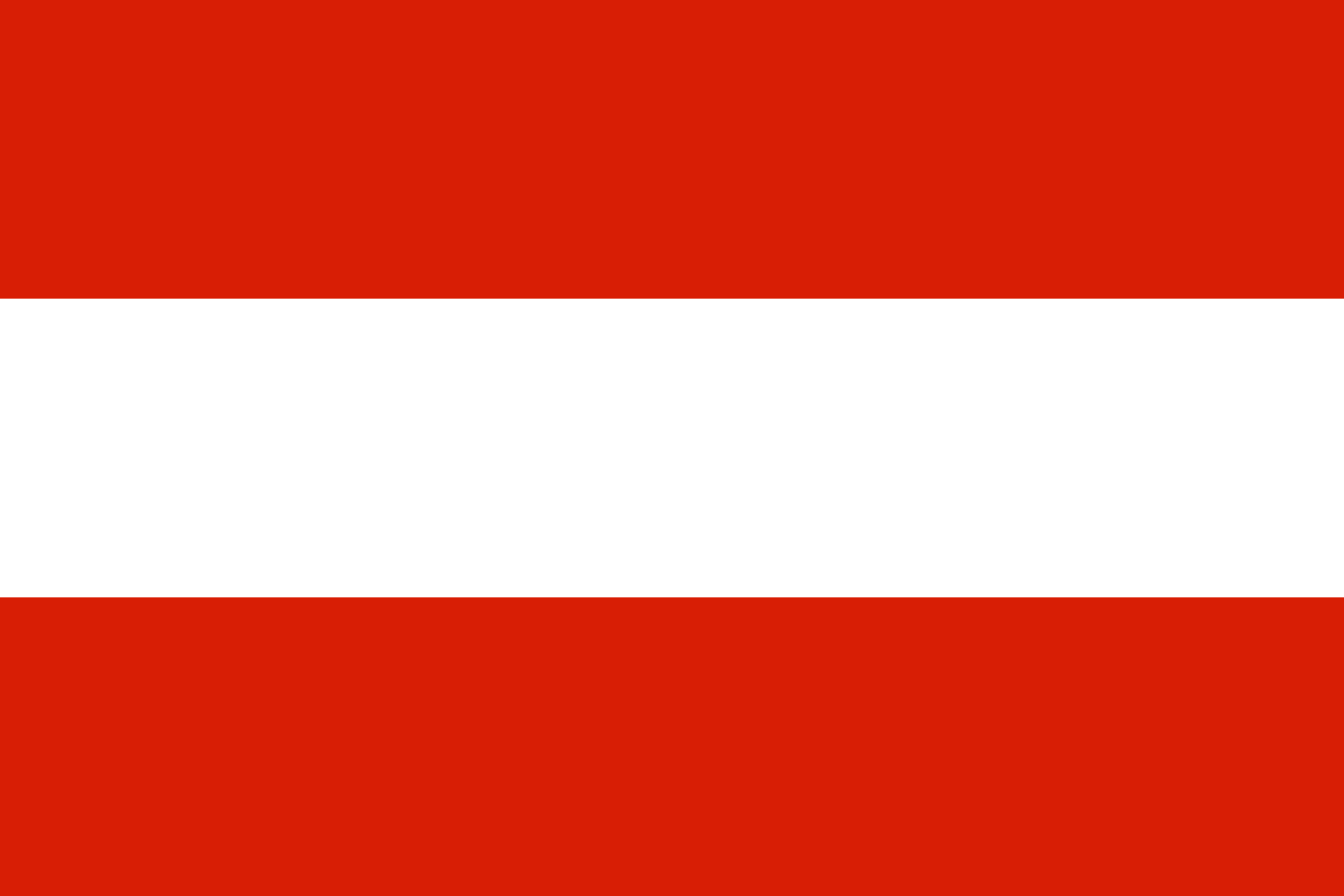 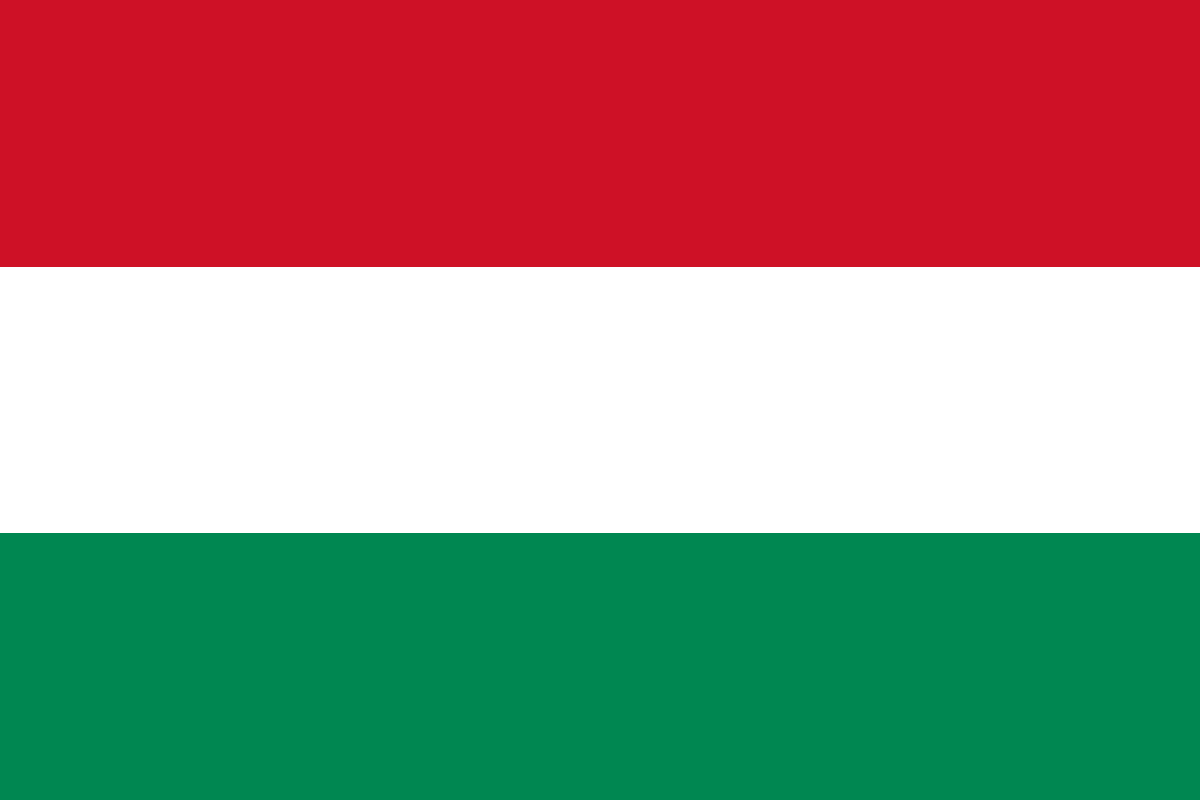 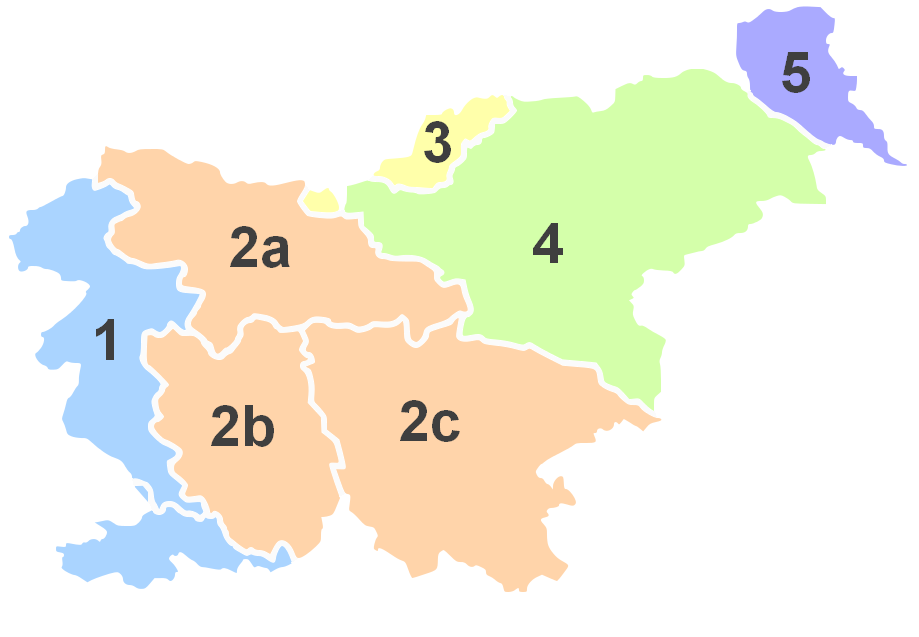 Carinthia
(Koroška)
Upper Carniola
(Gorenjska)
Prekmurje
Styria
(Štajerska)
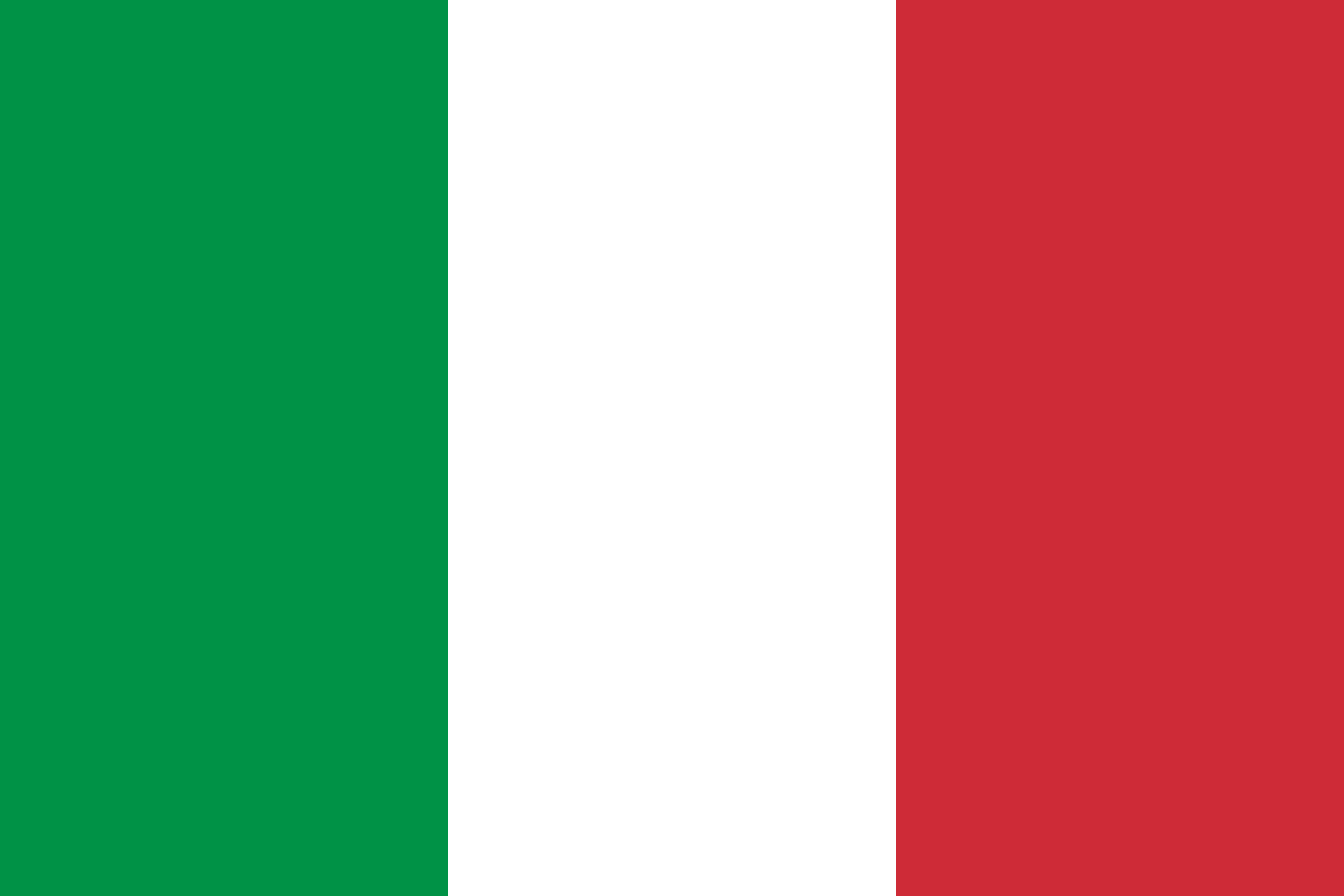 Slovenian Littoral
(Primorska)
Lower Carniola
(Dolenjska)
Inner Carniola
(Notranjska)
[Speaker Notes: The flags actually represent those neighbours of ours whose languages are also accepted as official regional languages in Slovenia (Italy, Austria and Hungary).]
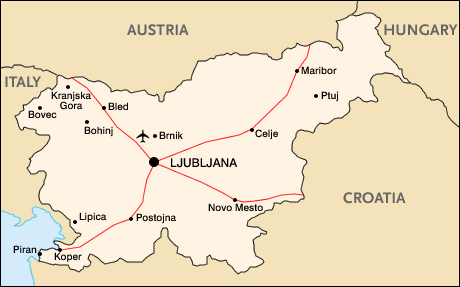 LJUBLJANA
Capital City
Central Slovenia
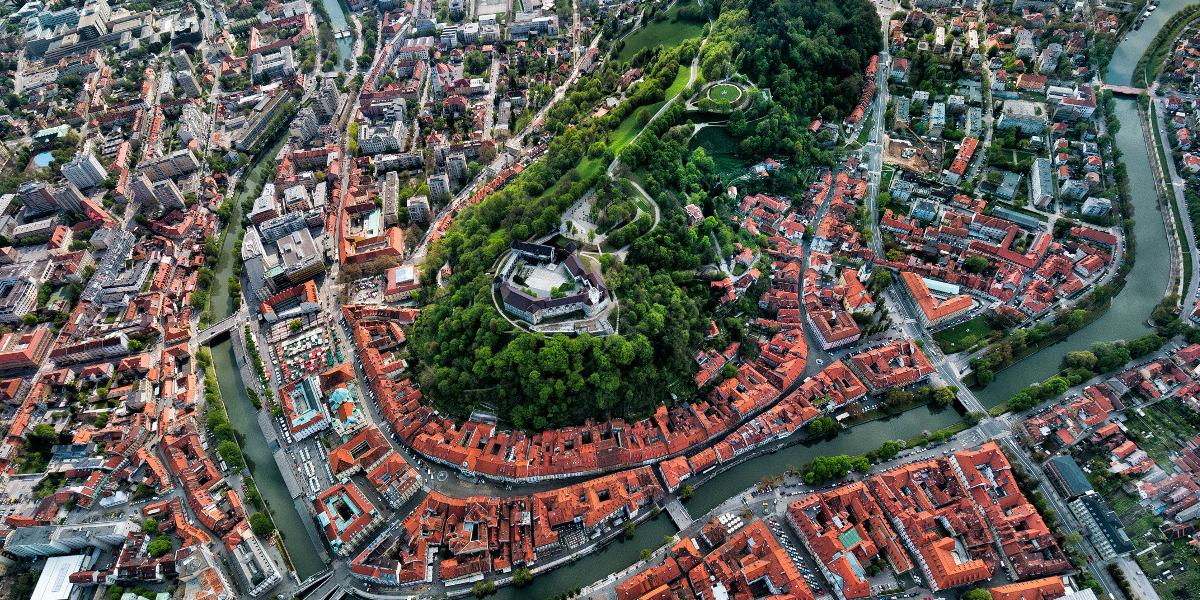 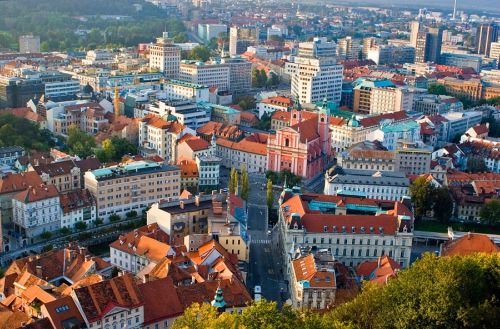 [Speaker Notes: Used to be called Emona during the Roman times]
FAMOUS MONUMENTS
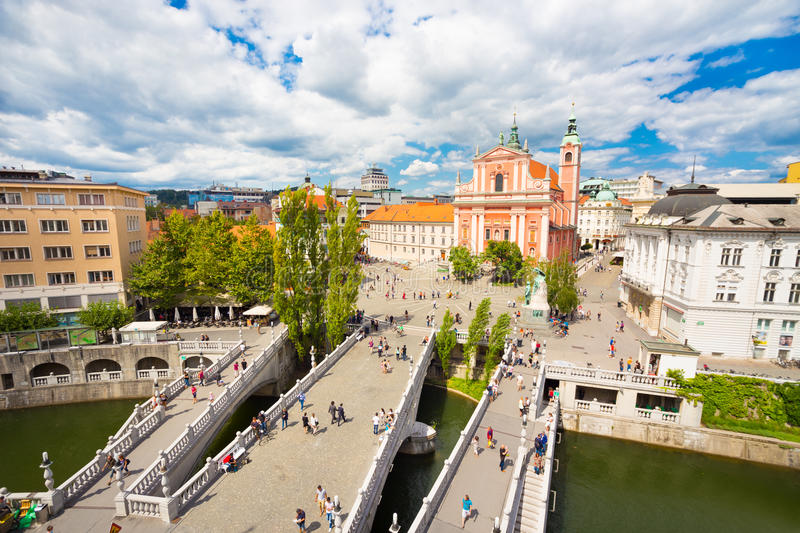 Ljubljana Castle (Ljubljanski grad)
Triple Bridge (Tromostovje)
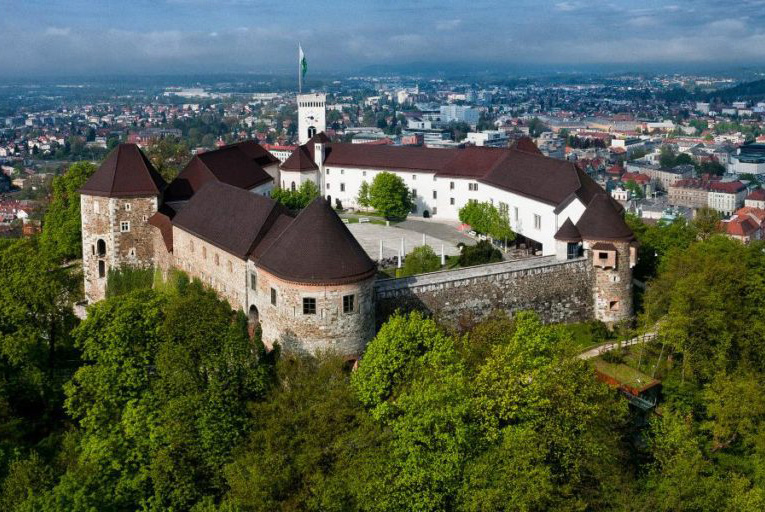 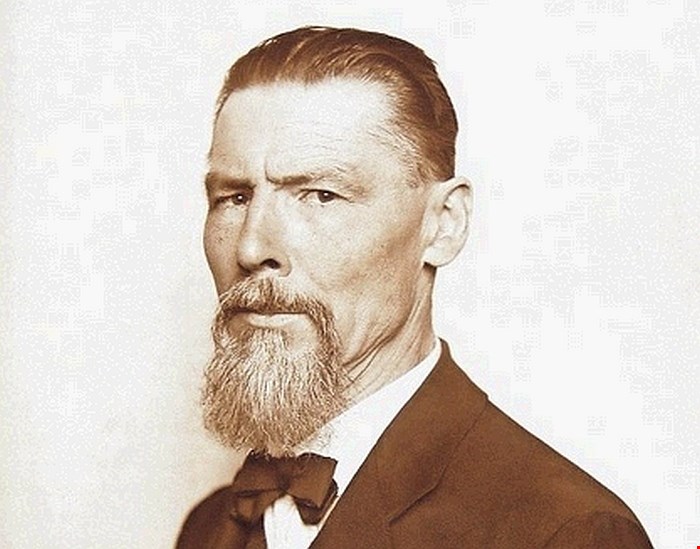 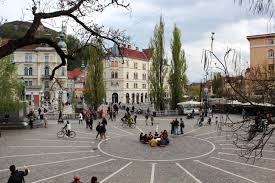 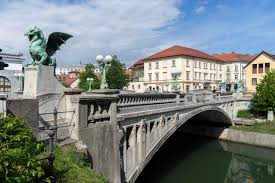 Dragon bridge (Zmajski most)
Prešeren Square (Prešernov trg)
[Speaker Notes: After explaining the monuments, you could mention Jože Plečnik who designed the Triple Bridge and some other famous monuments, like our national library, NUK.]
TOURIST HOTSPOTS IN SLOVENIA
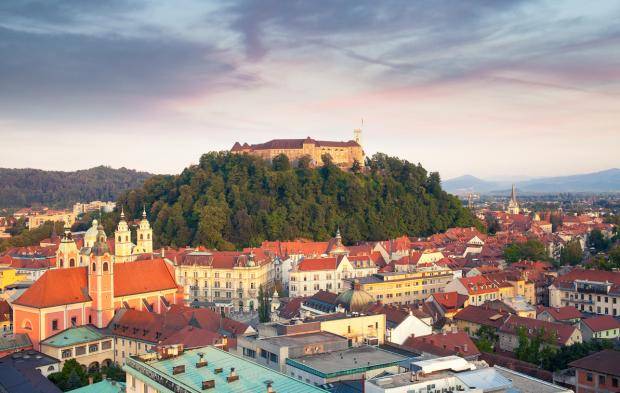 Ljubljana
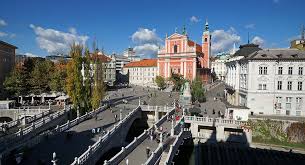 [Speaker Notes: Don’t say much more about LJ. But do mention the treasure hunt at this point. Tell them the winner will come out with a lot of bitcoins (which is our national currency), planted all around the city! Ha ha!]
TOURIST HOTSPOTS
Lake Bled
Gorenjska
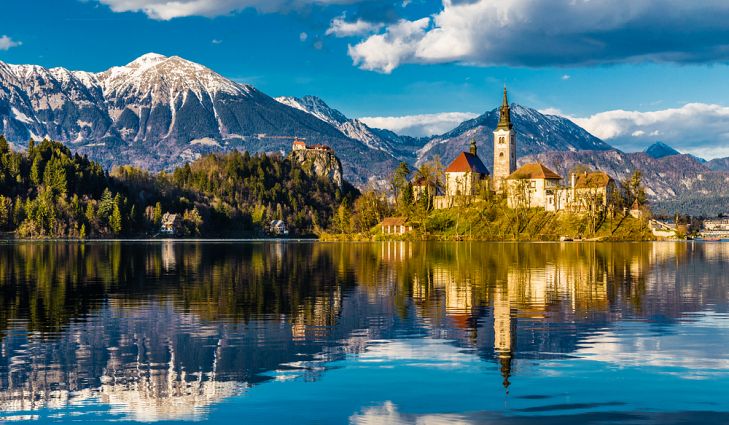 [Speaker Notes: Mention: alpine lake, the island, what does ringing the bell mean?]
TOURIST HOTSPOTS
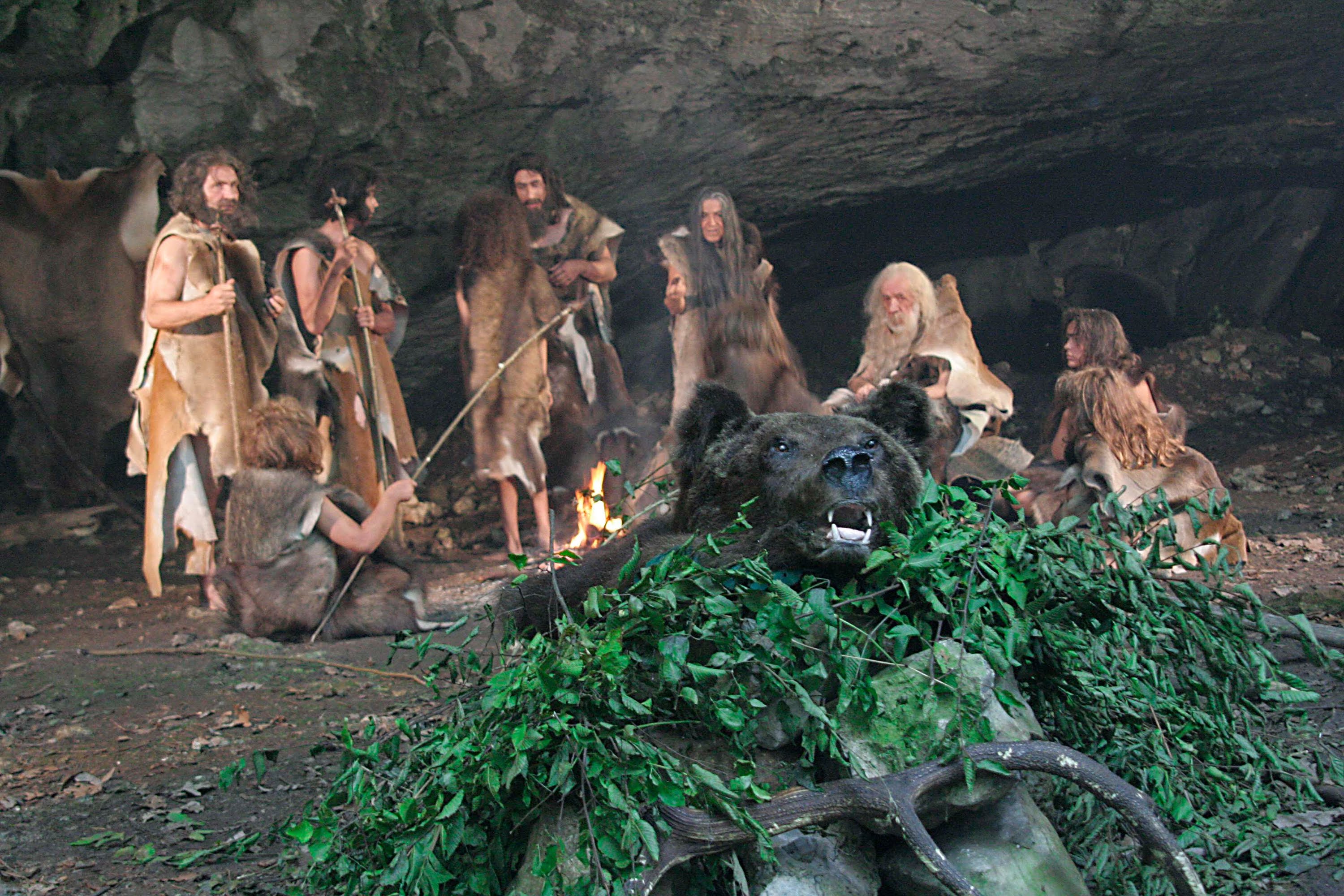 Divje babe
Idrija
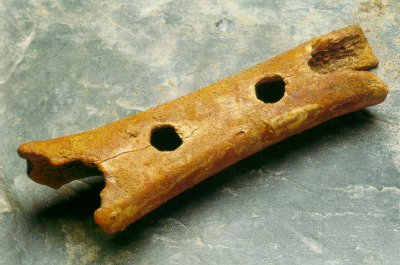 TOURIST HOTSPOTS
Laufarji
Cerkno
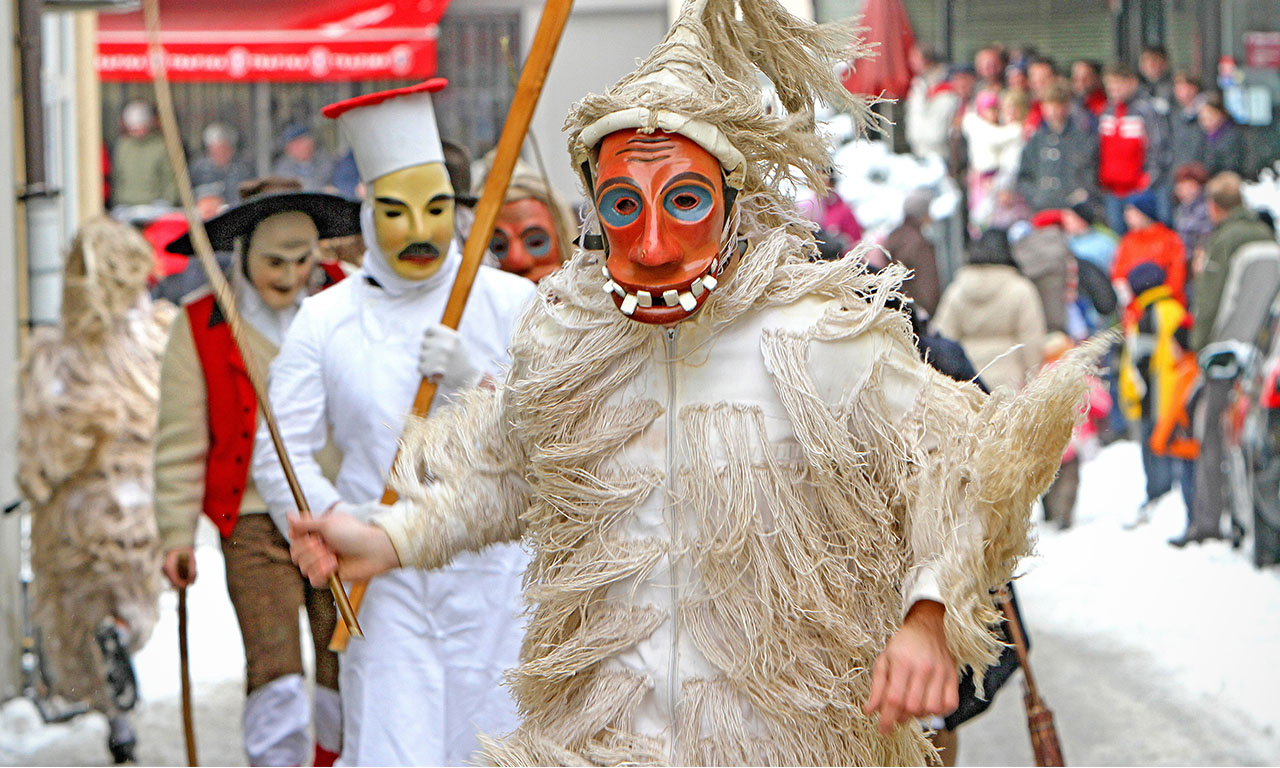 TOURIST HOTSPOTS
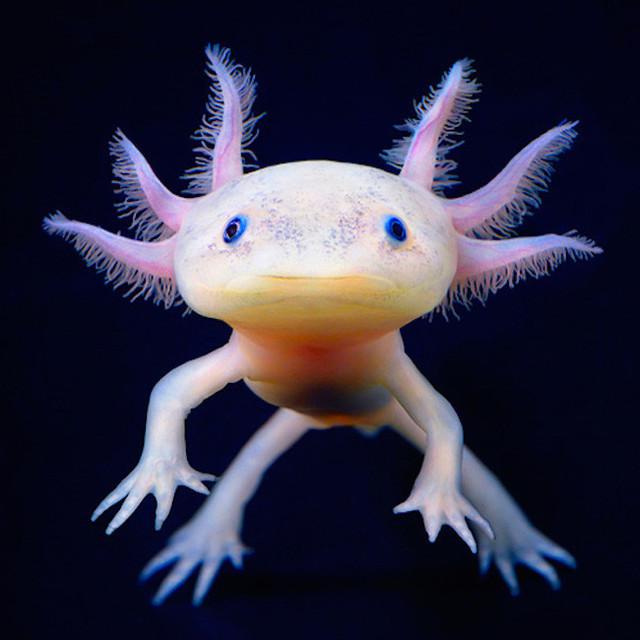 Postojna Cave
The Human Fish
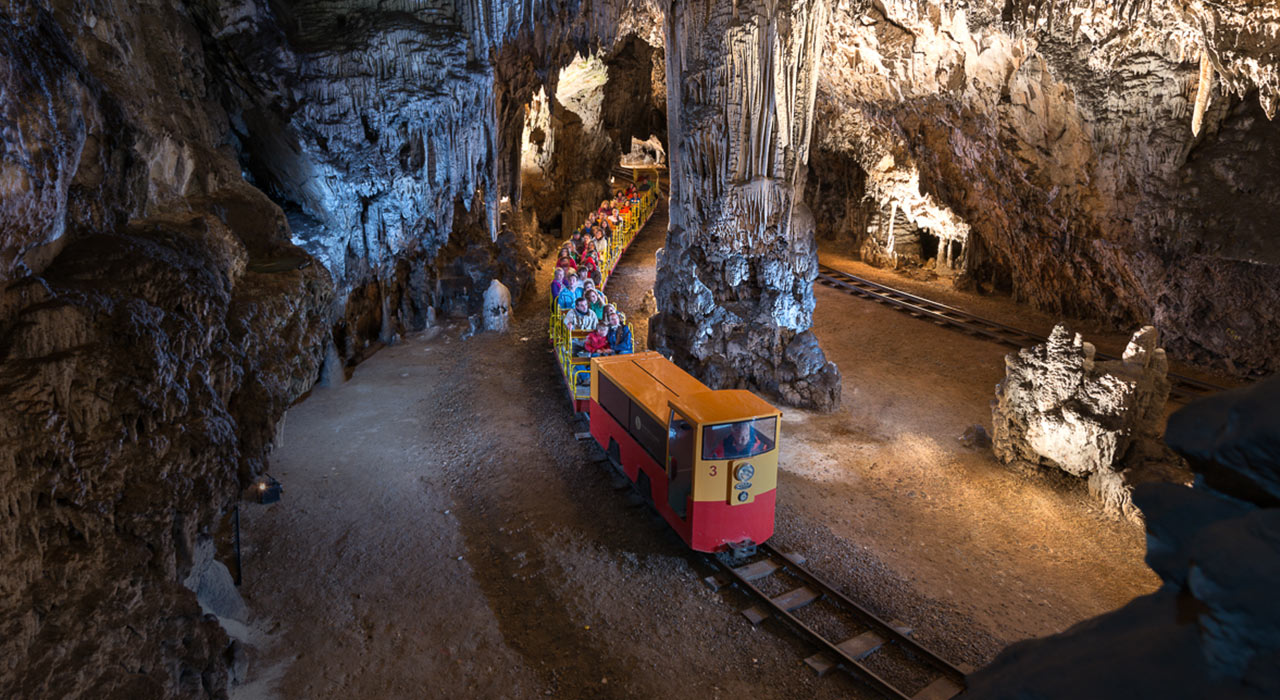 [Speaker Notes: One of the most advertised spots of Slovenia, but there are many other cave systems in the country.]
TOURIST HOTSPOTS
Kurentovanje
Ptuj
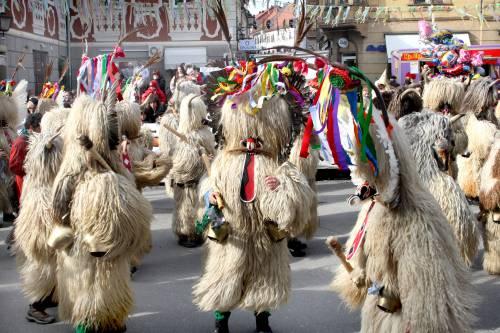 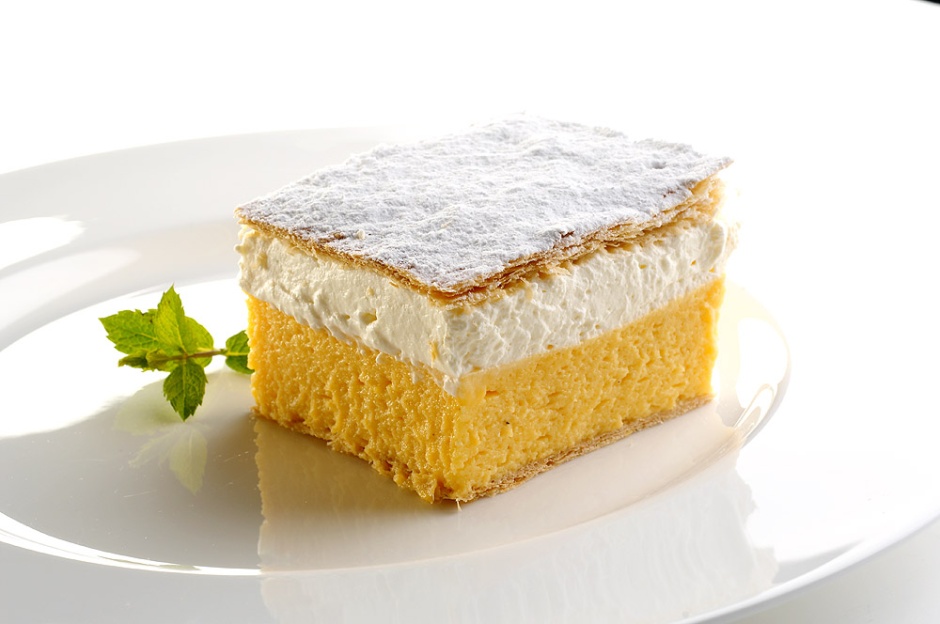 FOOD
Blejska kremšnita
(cream slice)
Alpine region
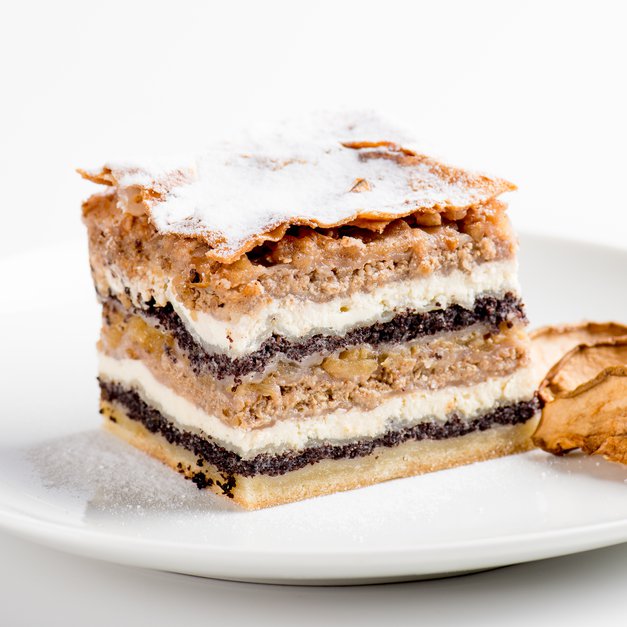 FOOD
Prekmurska gibanica
(“over-the-Mura moving cake”)
Prekmurje
[Speaker Notes: Can anyone guess what the key ingredients are? (poppy seeds, cottage cheese and apple)]
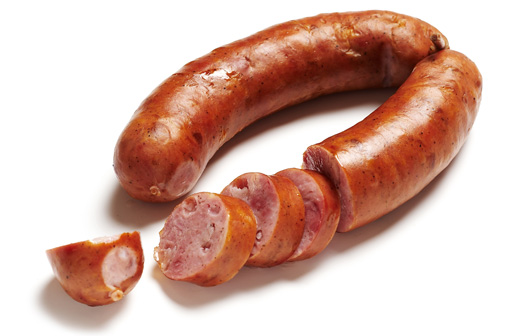 FOOD
Kranjska klobasa
(Carniolan sausage)
Kranj
[Speaker Notes: Jaka, if you’re in the mood, tell them this: “We might be a tiny country, but we’re BIG on food!”]
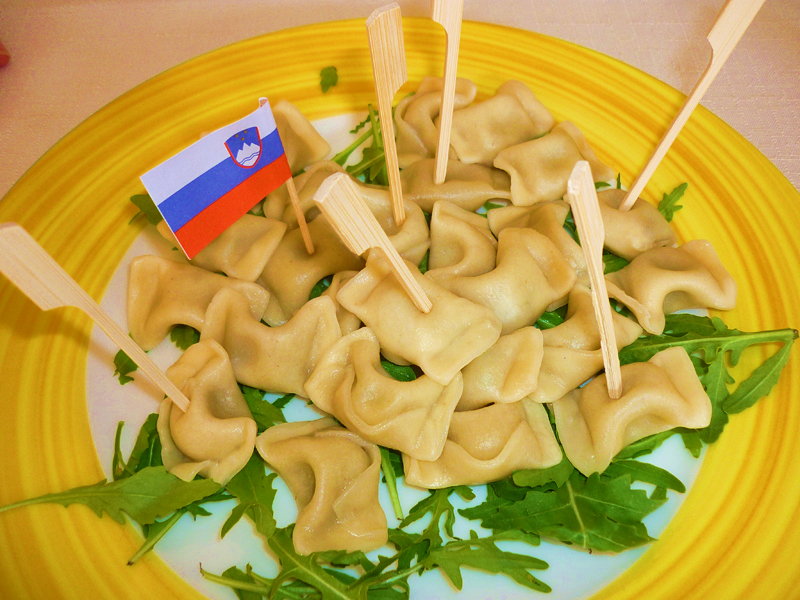 FOOD
Žlikfrofi
(dumplings)
Primorska
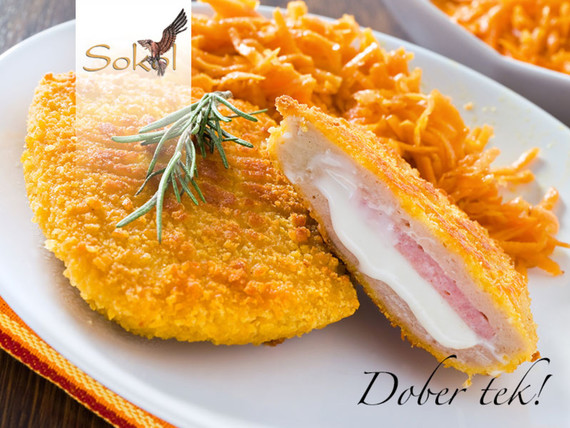 FOOD
Ljubljanski zrezek
(steak – LJ style)
Ljubljana
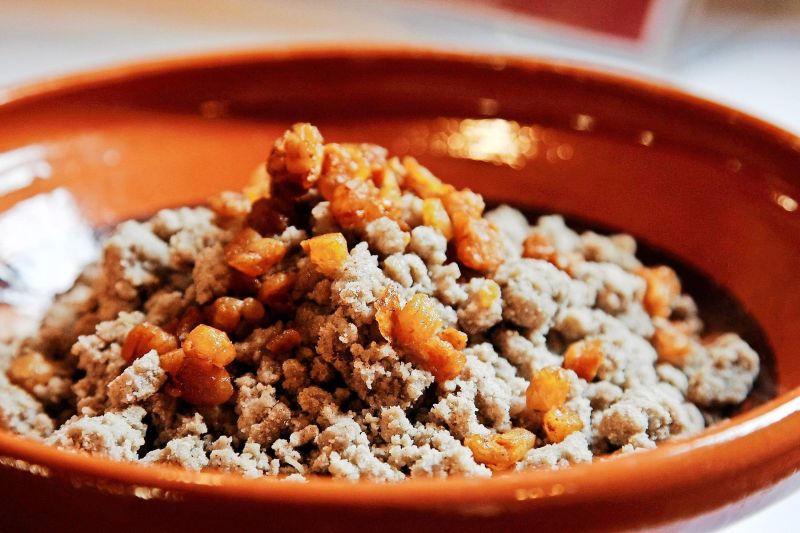 FOOD
Ajdovi žganci
(cereal-based dish)
Gorenjska
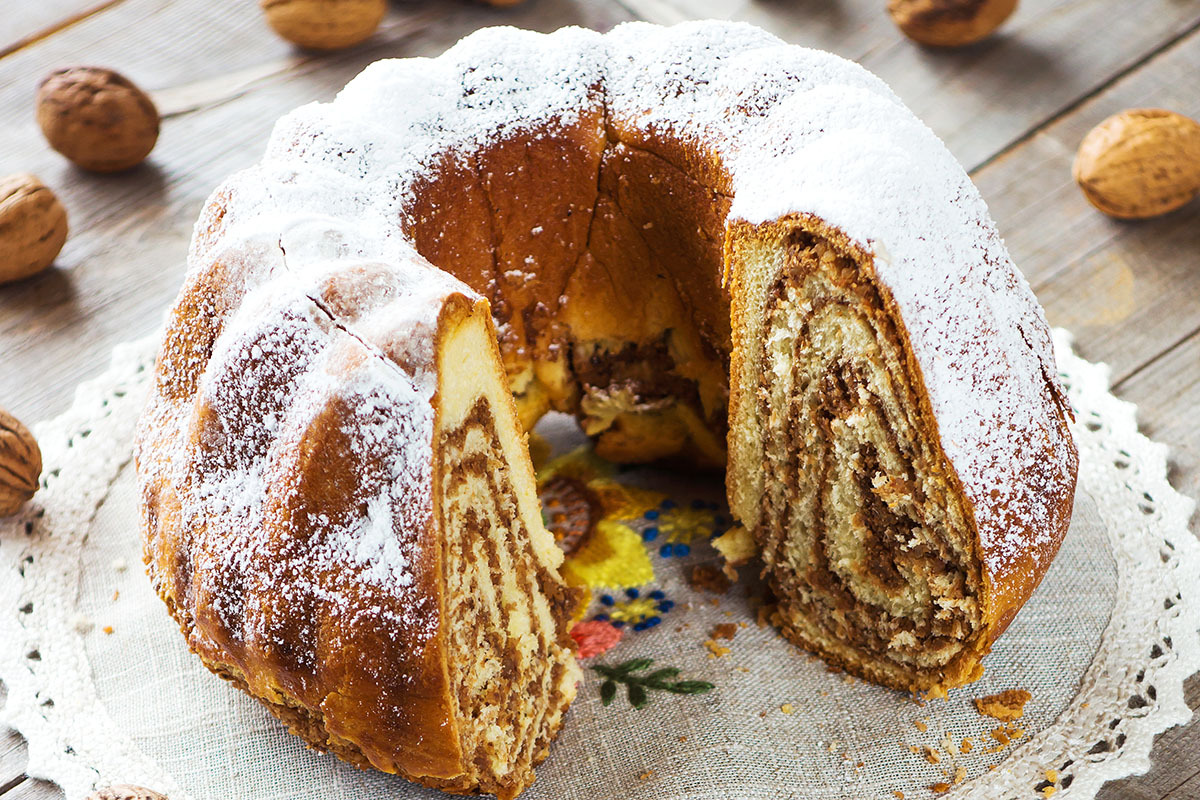 FOOD
Potica
(nut roll)
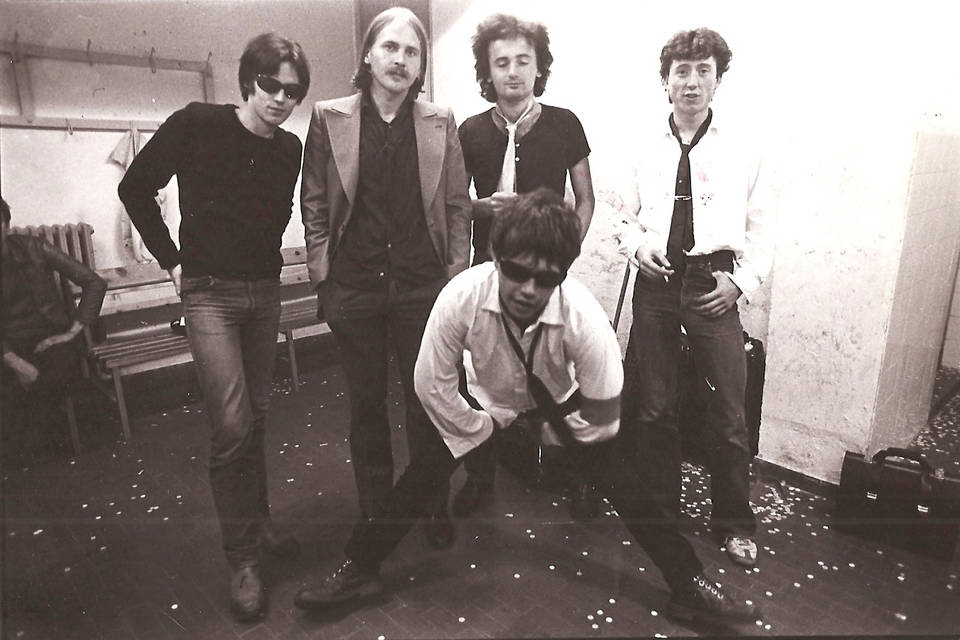 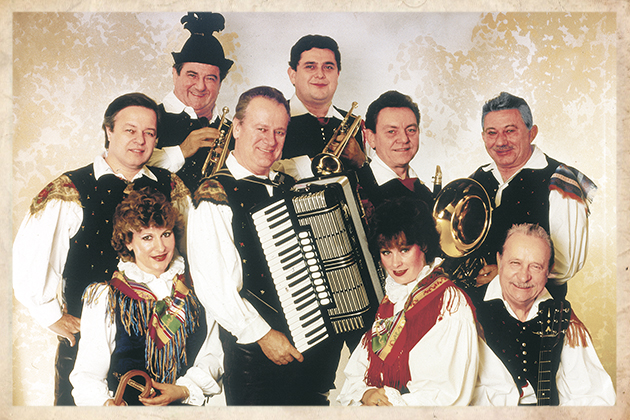 MUSIC
Avseniki (Golica)
BFM
Siddharta
BQL
Laibach
Tanja Žagar
Vili Resnik
Pankrti
Vlado Kreslin
Peter Lovšin
Zoran Predin
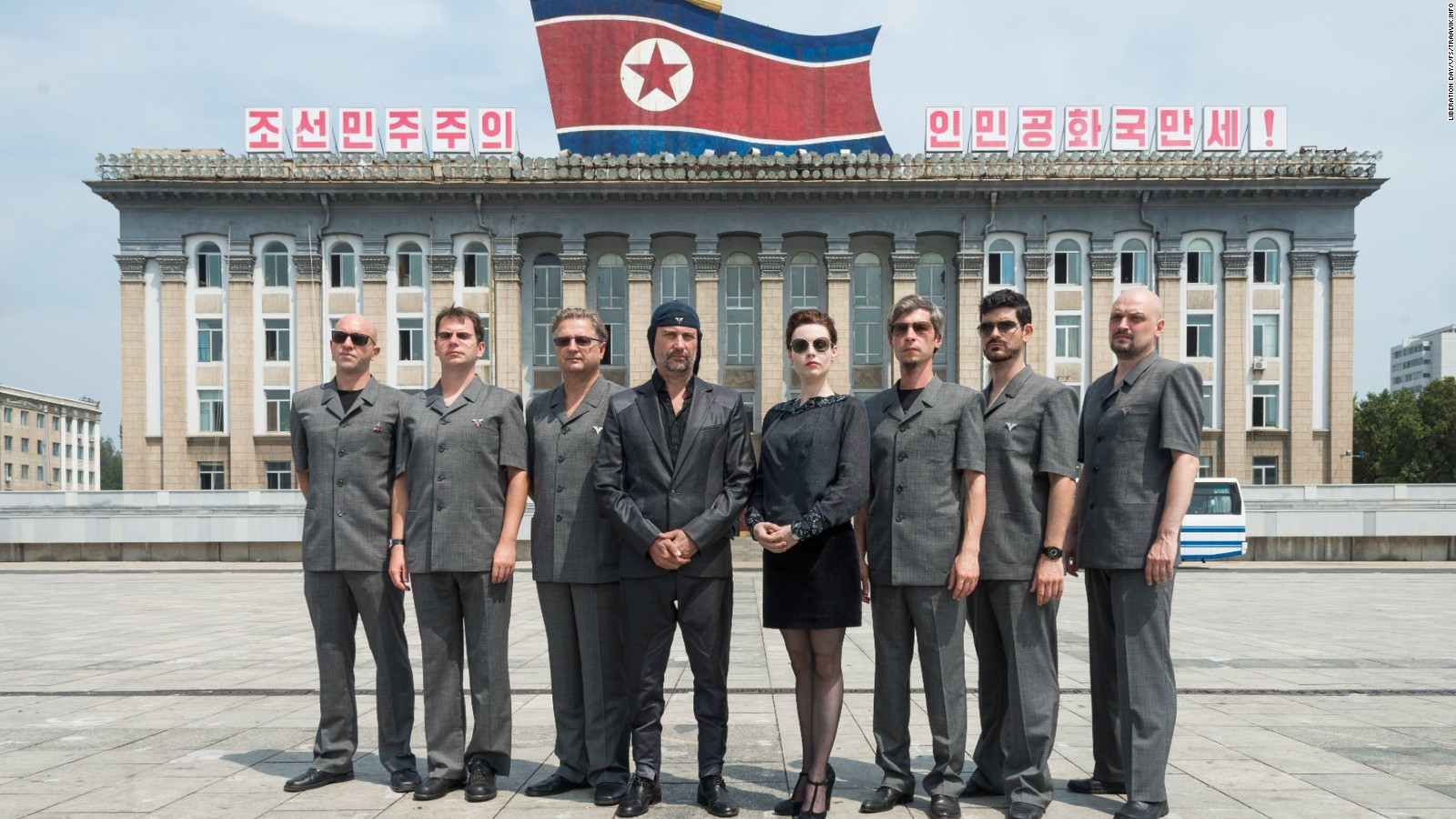 [Speaker Notes: This is the time to have a short pause and play Na Golici for the audience. Choose two members of the audience and teach them the Polka.]
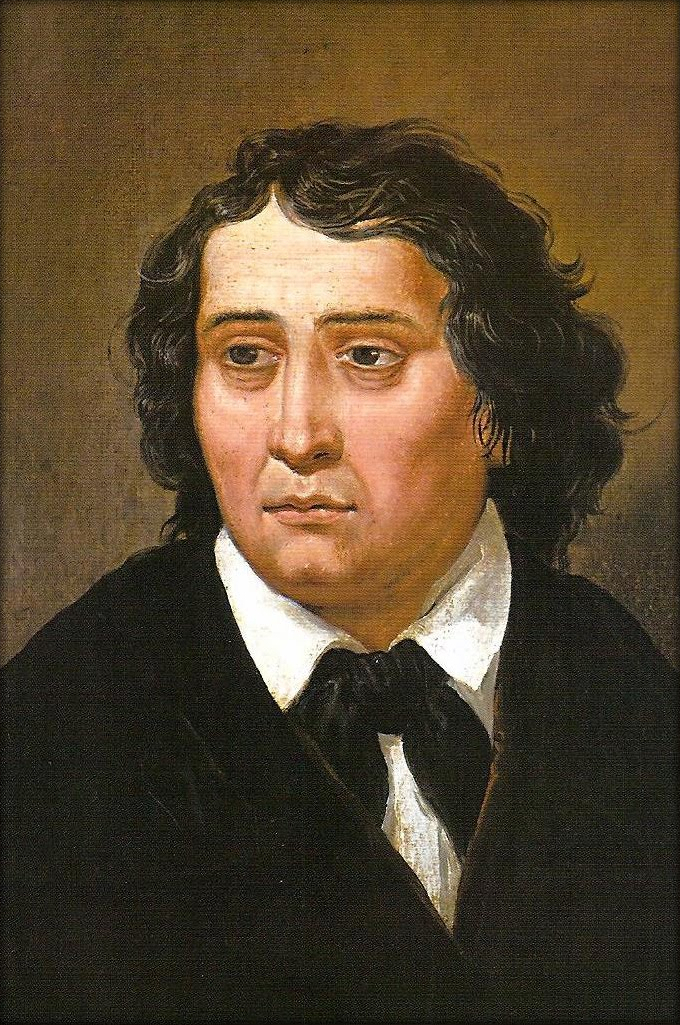 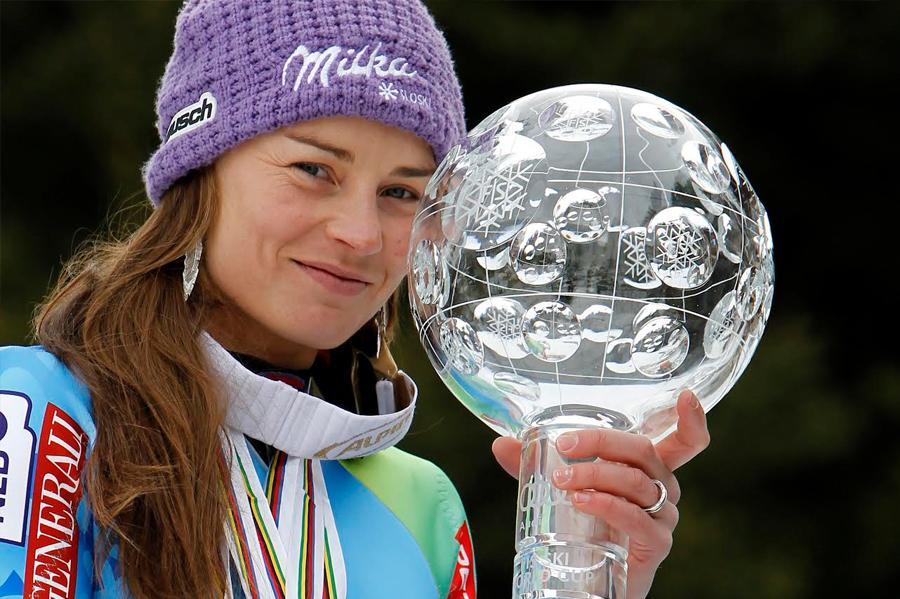 FAMOUSSLOVENIANS
France Prešern
Slovene Basketball national team
Goran Dragić
Peter Prevc
Tina Maze
Petra Majdič
Ilka Štuhec
Primož Kozmus
Rajmond Debevec
Matic Osnovnikar
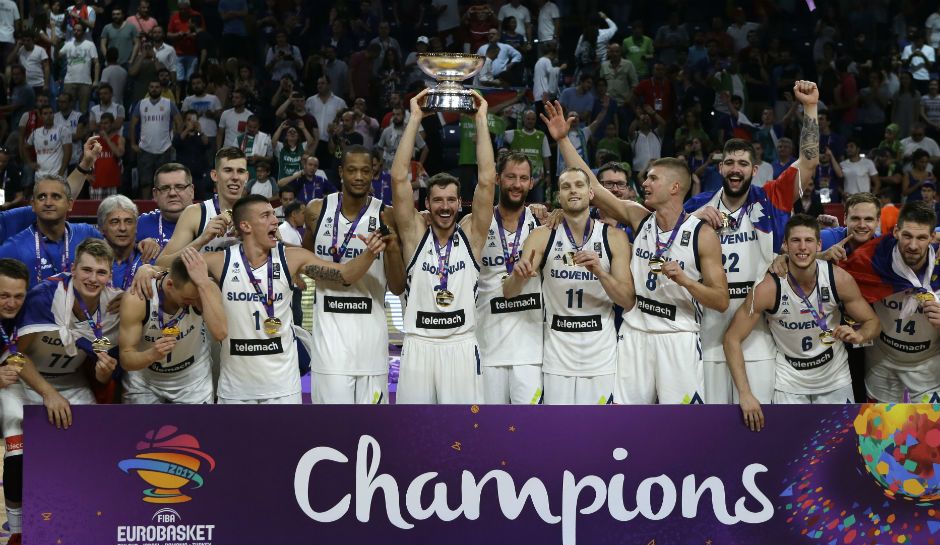 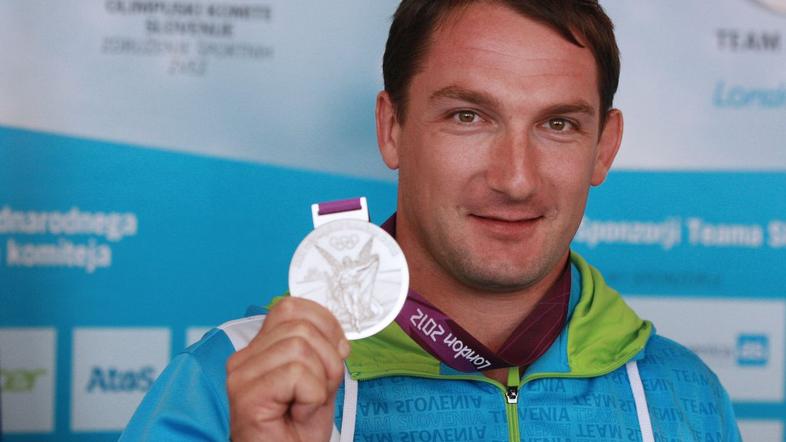 [Speaker Notes: You can also point out that you chose not to include Jan Oblak, because this slide is about humans. (He’s a superhuman!) ;)]
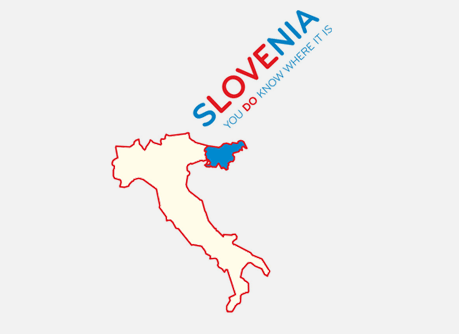 THANK YOU							HVALA!
[Speaker Notes: Tell the audience we’ve reached the end of this presentation and thank them for their time. Invite them to ask questions.]